Рекомендации по результатам анализа Порядков осуществления проверки полноты и достоверности, а также соблюдения установленной формы и сроков предоставления документов для получения средств государственной поддержки сельскохозяйственного производства (методические аспекты)
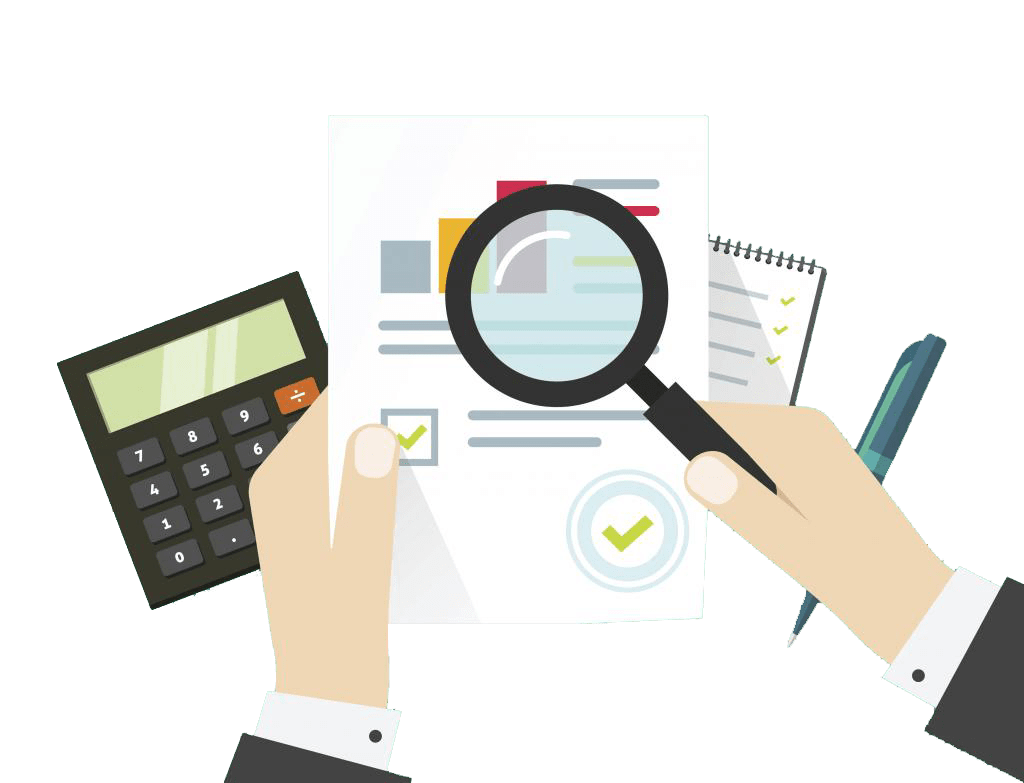 1
Докладчик: ведущий консультант отдела бухгалтерского учета и ревизионной работы 
Яркова Татьяна Михайловна
Закон Кировской области от 17.09.2005 № 361-ЗО "О наделении органов местного самоуправления муниципальных образований Кировской области отдельными государственными полномочиями области по поддержке сельскохозяйственного производства"
Органы местного самоуправления наделяются государственными полномочиями по:
осуществлению проверки полноты и достоверности, а также соблюдения установленной формы и сроков предоставления документов лицами, осуществляющими деятельность, связанную с сельским хозяйством, и зарегистрированными на территории соответствующих муниципальных образований, для получения средств поддержки сельскохозяйственного производства из областного бюджета, включая:
а) фактические объемы закупленных товаров, выполненных работ, оказанных услуг, на которые предоставляются средства поддержки сельскохозяйственного производства из областного бюджета;
б) произведенные получателями средств поддержки сельскохозяйственного производства затраты на покупку товаров, выполнение работ, оказание услуг, на которые предоставляются средства поддержки сельскохозяйственного производства из областного бюджета
2
Порядок предоставления субсидии (в части действий ОМС)
3
1.Соблюдение общих условий предоставления субсидий (распоряжение министерства сельского хозяйства и продовольствия КО от 05.02.2019 № 12).
2. Соблюдение «специальных» условий предоставления субсидий в зависимости от вида субсидий:
- на возмещение затрат на приобретение современной с/х техники и оборудования (Постановление Правительства Кировской области от 18.12.2018 N 579-П «О предоставлении субсидий из областного бюджета на возмещение части затрат на приобретение современных сельскохозяйственной техники и оборудования для первичной переработки сельскохозяйственной продукции и (или) уплату лизинговых платежей по договорам финансовой аренды (лизинга)»);
- на развитие растениеводства (Постановление Правительства Кировской области от 25.03.2008 N 126/93 «О предоставлении субсидий из областного бюджета на развитие растениеводства»);
- на развитие животноводства (Постановление Правительства Кировской области от 15.02.2018 N 78-П «О предоставлении субсидий из областного бюджета на развитие животноводства»);
- на реализацию мероприятий, направленных на оказание содействия сельскохозяйственным товаропроизводителям в обеспечении квалифицированными специалистами (Постановление Правительства Кировской области от 17.12.2019 N 670-П «О предоставлении субсидий из областного бюджета на реализацию мероприятий, направленных на оказание содействия сельскохозяйственным товаропроизводителям в обеспечении квалифицированными специалистами»);
- на развитие сельскохозяйственной потребительской кооперации (Постановление Правительства Кировской области от 23.05.2019 N 254-П «О мерах государственной поддержки сельскохозяйственной потребительской кооперации»).
4
Особенности предоставления грантов
Постановление Правительства Кировской области от 30.04.2021 N 224-П «О предоставлении грантов "Агростартап" из областного бюджета на создание и (или) развитие хозяйств»
Постановление Правительства Кировской области от 10.03.2017 N 52/147 «О предоставлении крестьянским (фермерским) хозяйствам грантов из областного бюджета на развитие семейных ферм и на поддержку начинающих фермеров»
Постановление Правительства Кировской области от 30.12.2014 N 19/260 «О предоставлении сельскохозяйственным потребительским кооперативам из областного бюджета грантов на развитие материально-технической базы»
5
Планы проверок на 2021 год. Основные замечания
6
Спасибо за внимание!
Министерство сельского хозяйства и продовольствия Кировской области
ведущий консультант Яркова Т. М.
тел.27-27-38 (доб.3824) yarkova@dsx-kirov.ru
7